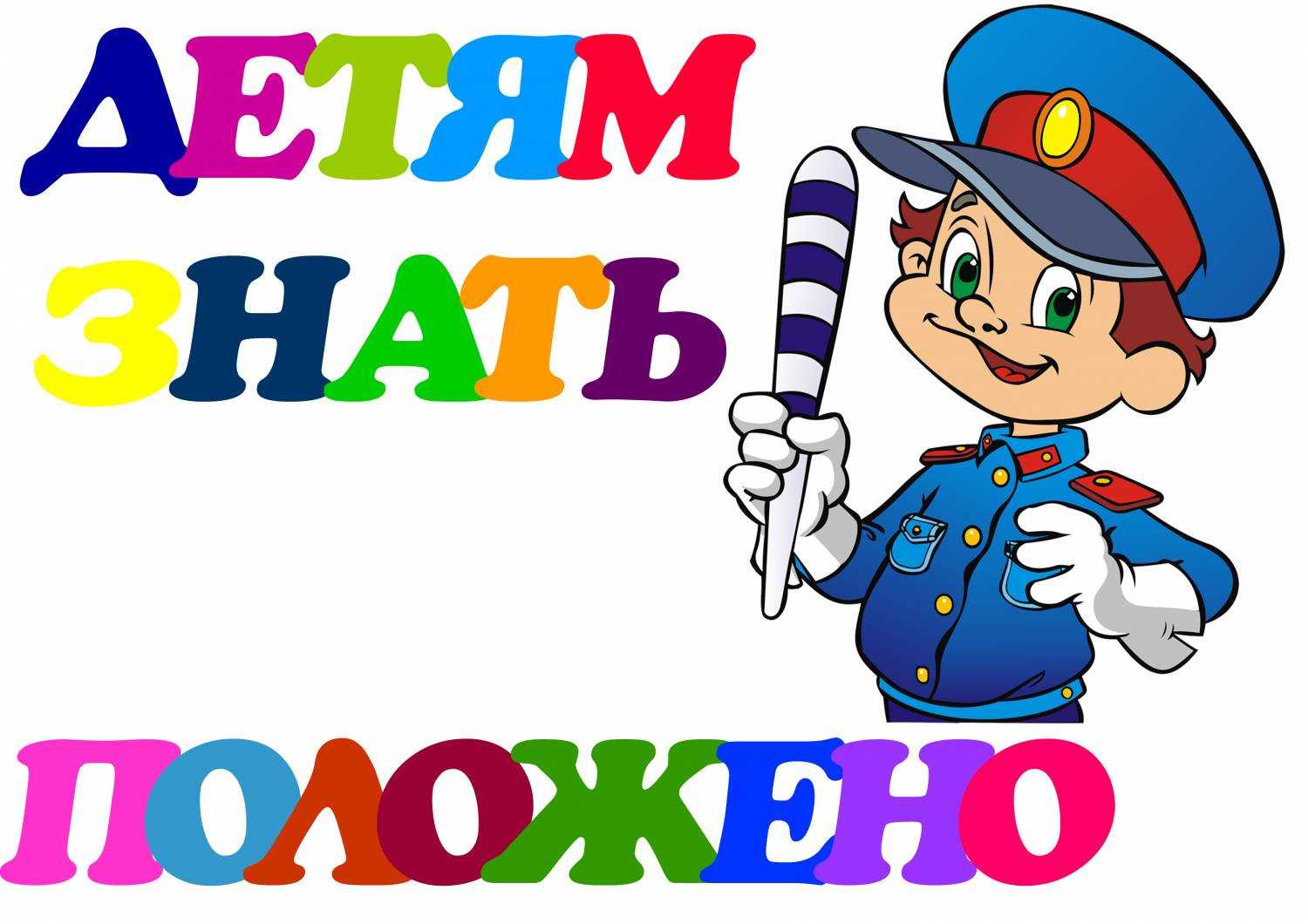 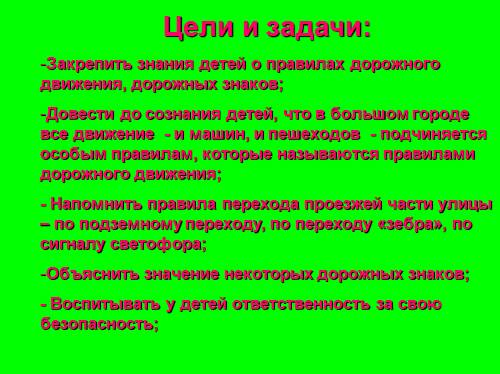 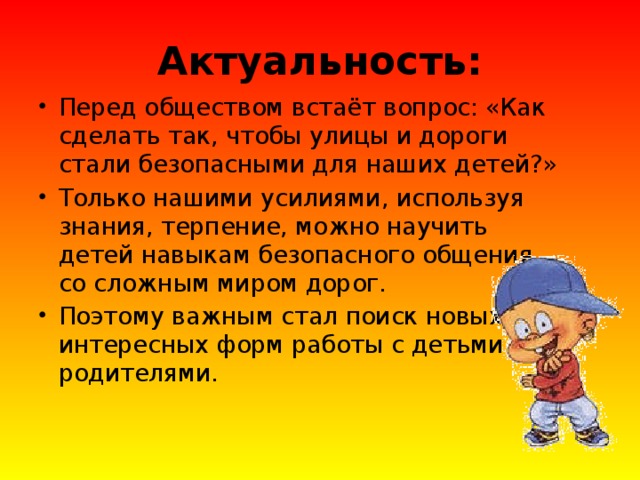 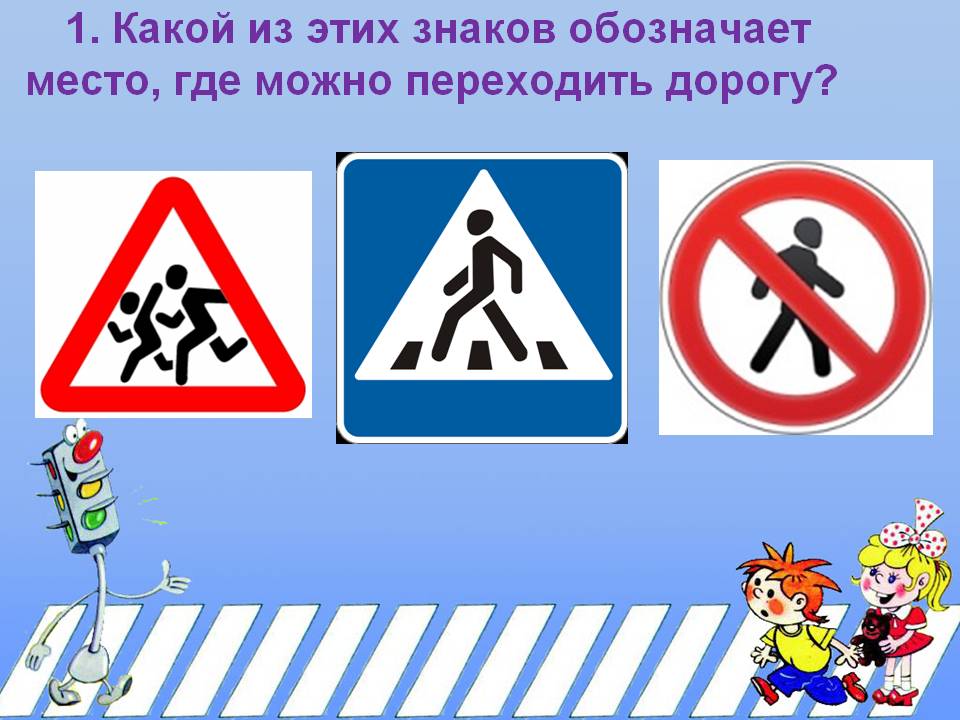 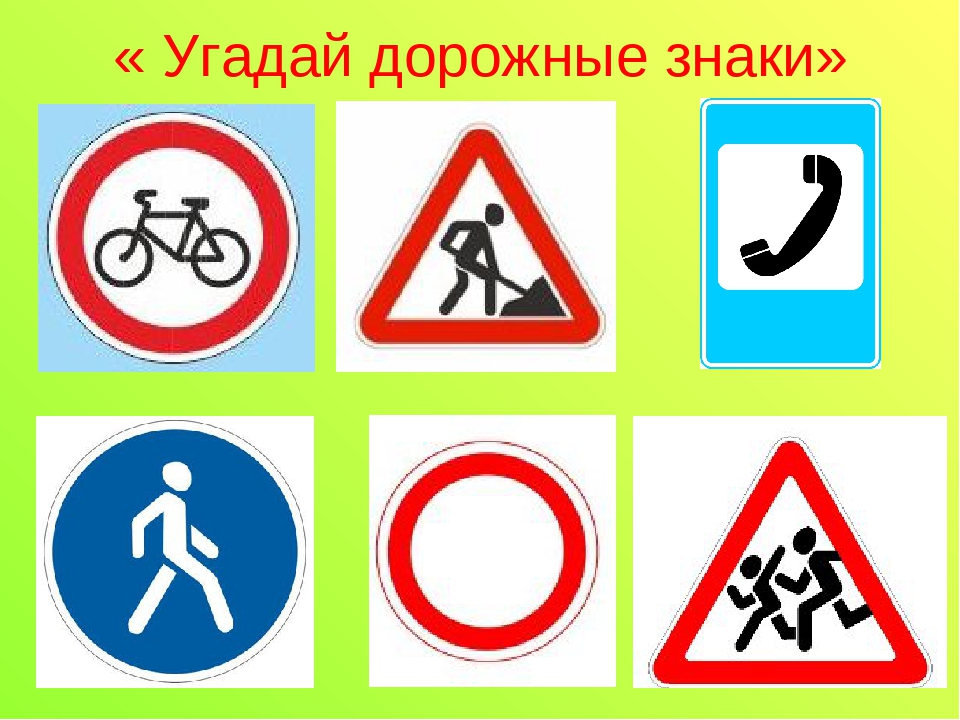 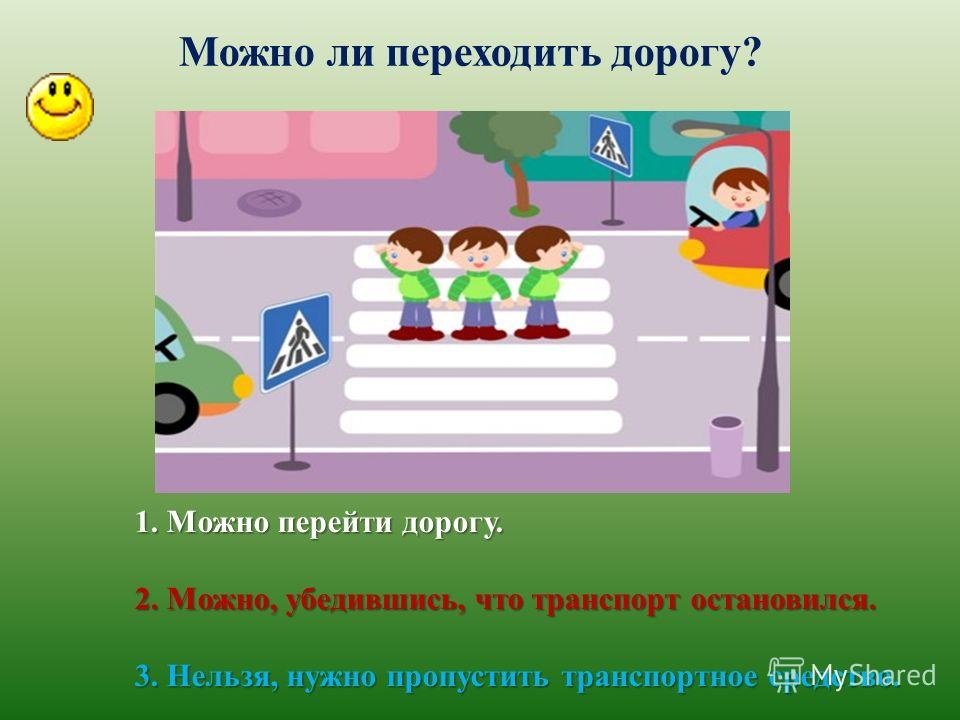 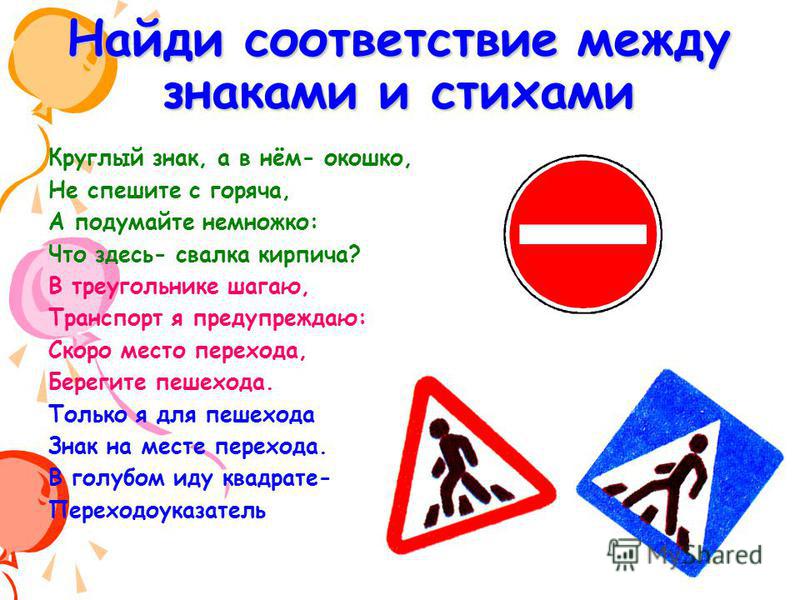 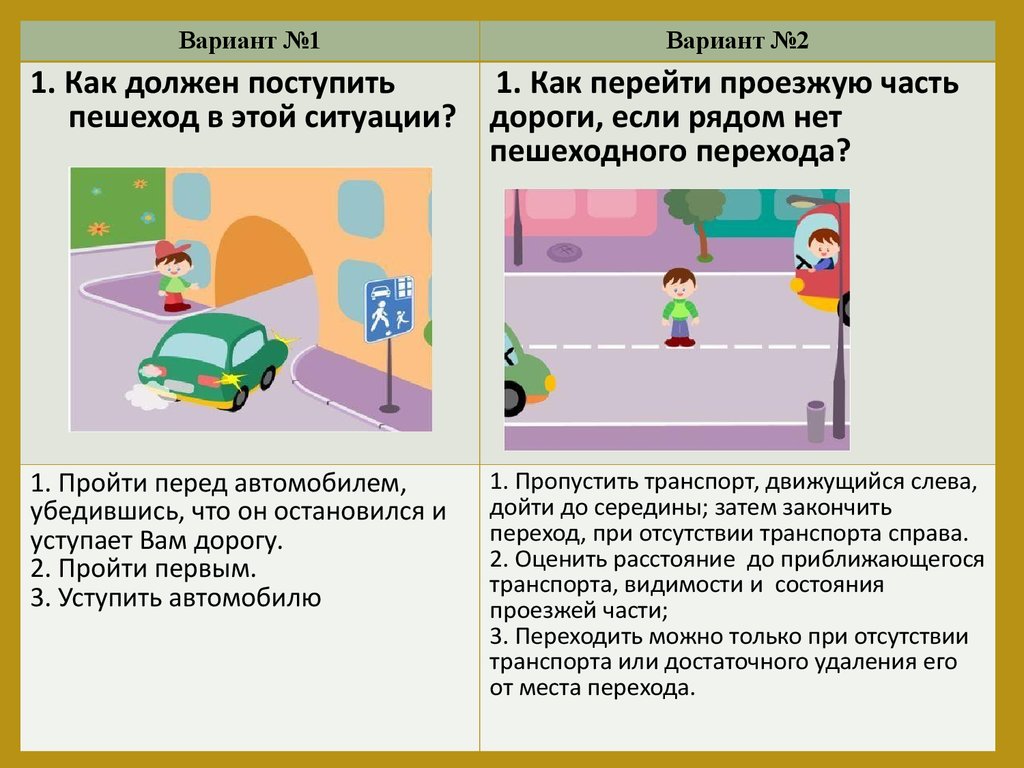 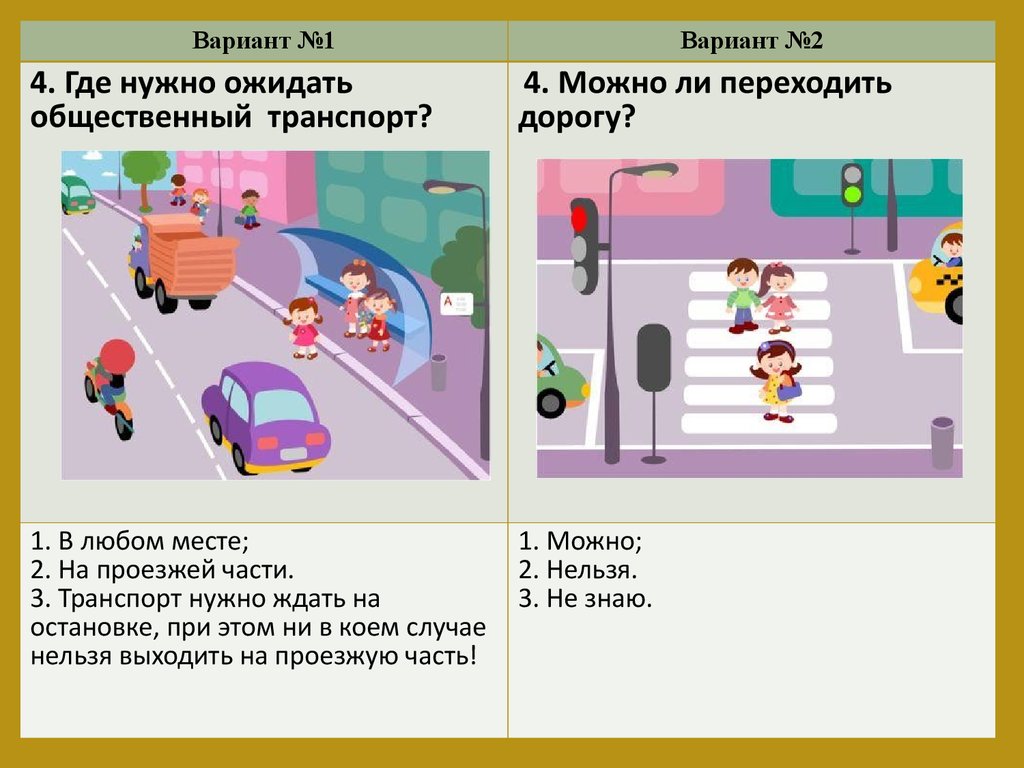 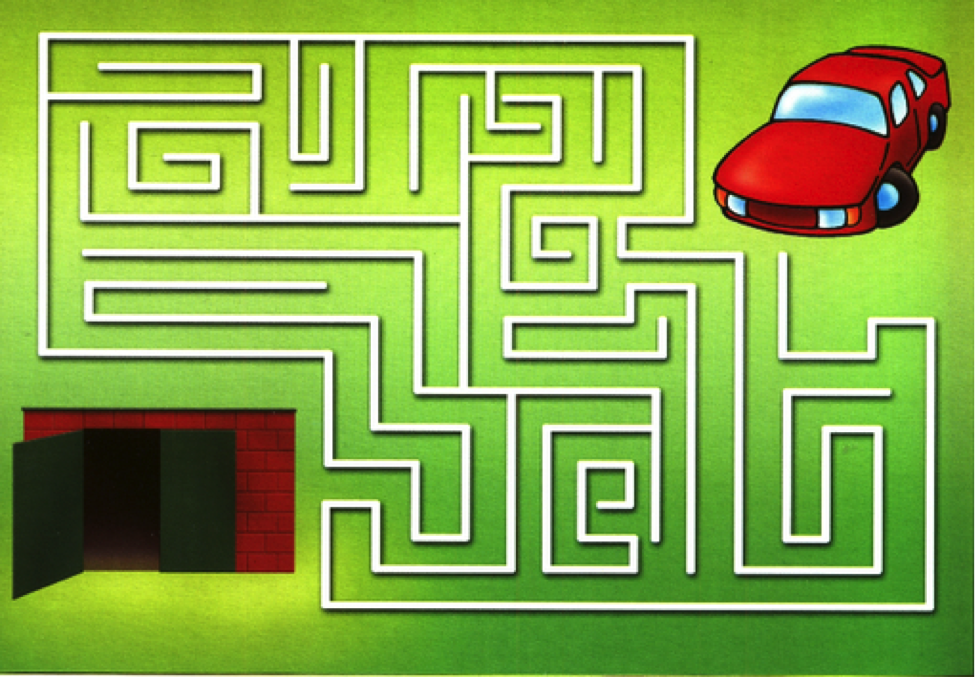 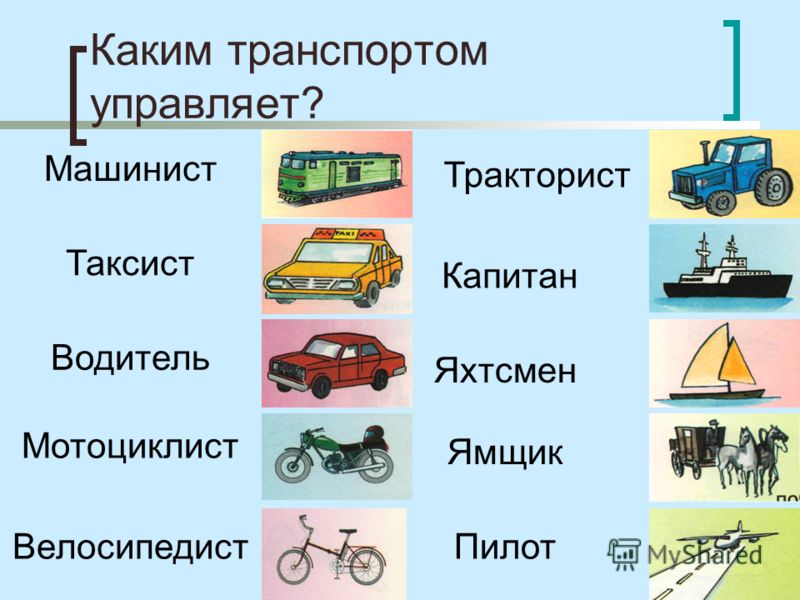 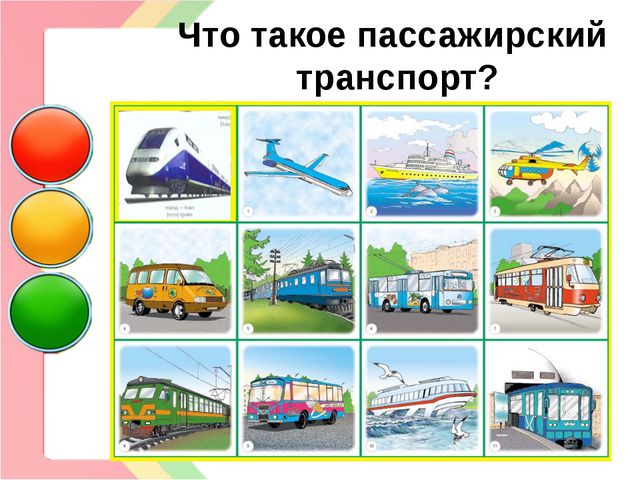 Покажи стрелочками
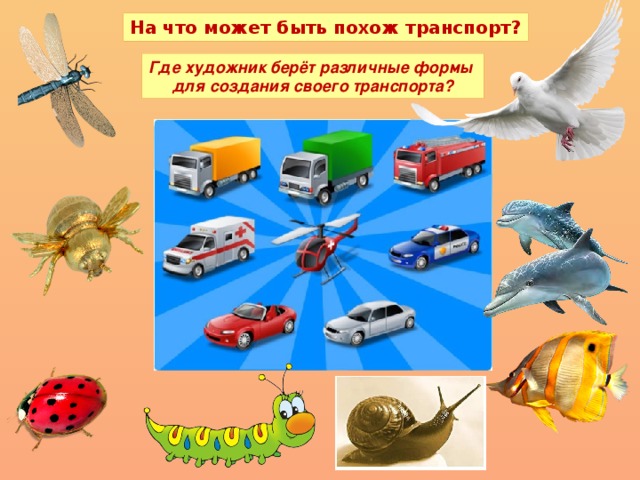 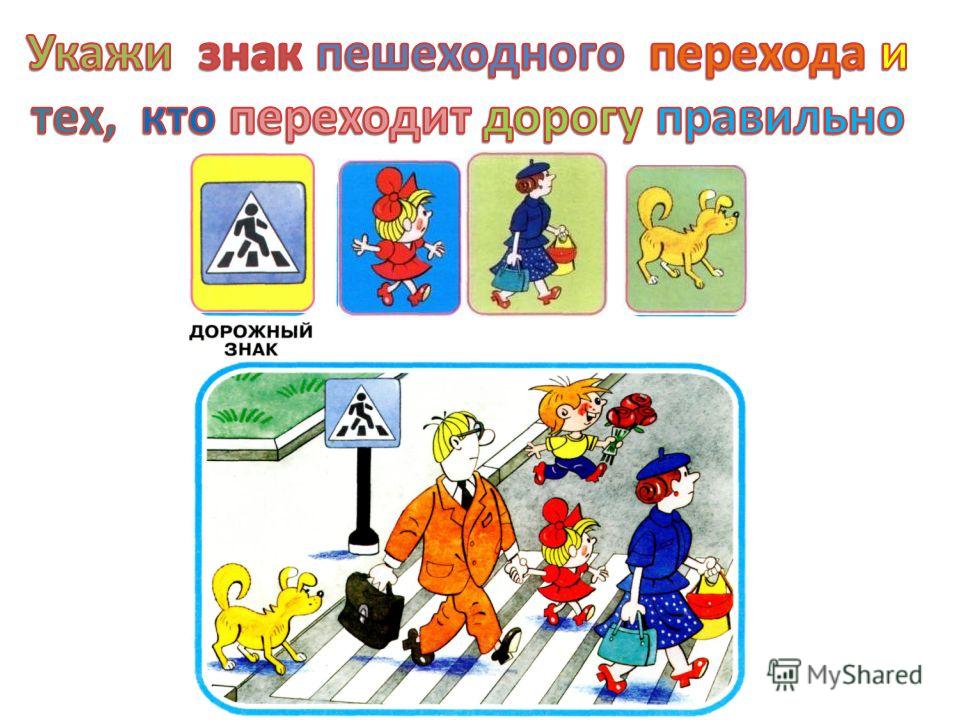 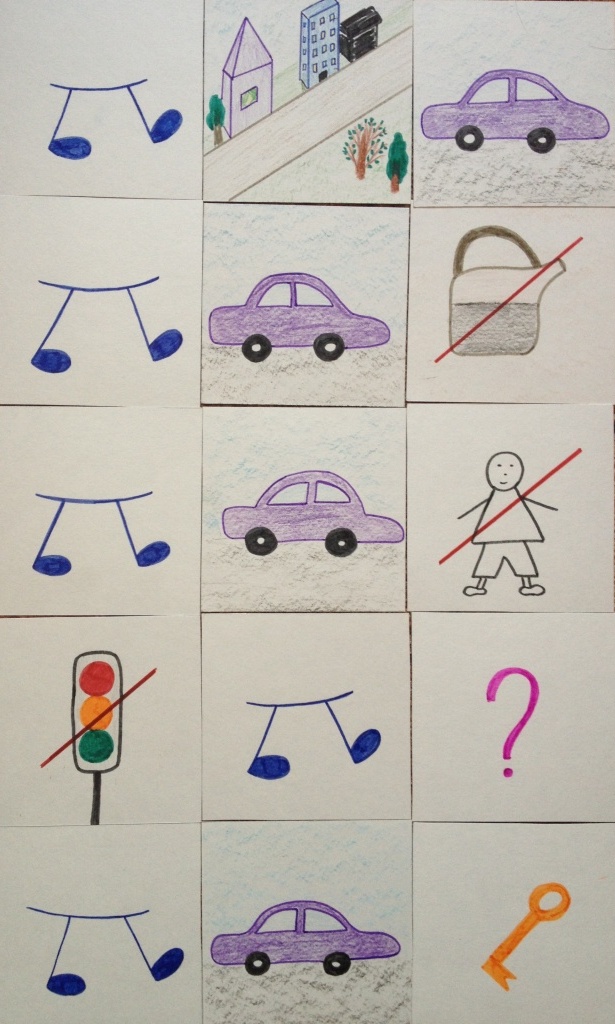 Шла по улице машинаШла машина без бензина,Шла машина без шофёра, Без сигнала светофора,Шла, сама, куда не зная,Шла машина заводная!
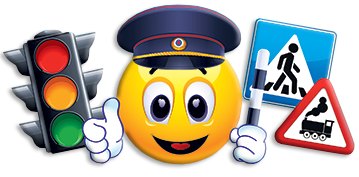 Расскажи по мнемотаблице 
«Что мы знаем о дороге»
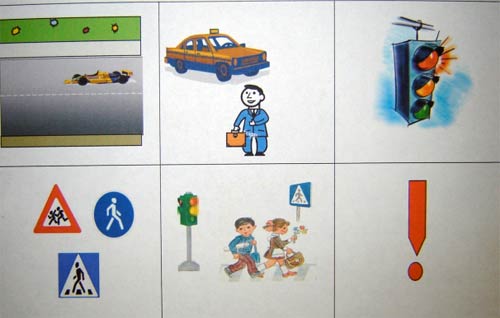 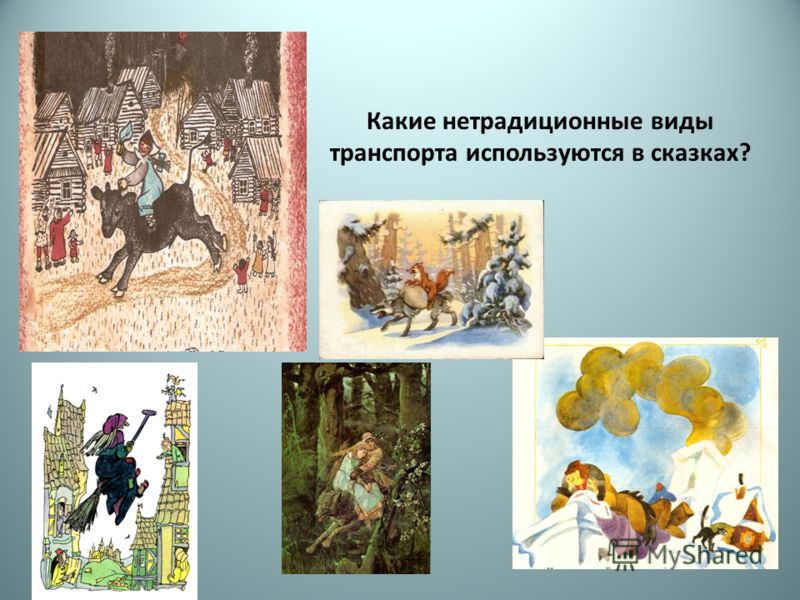 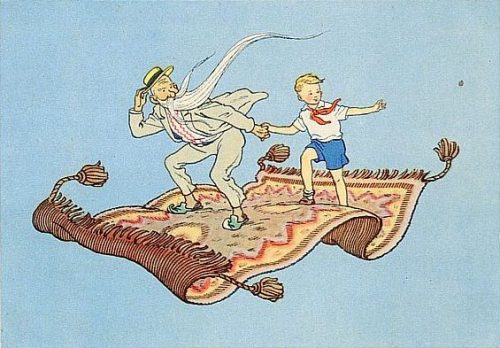 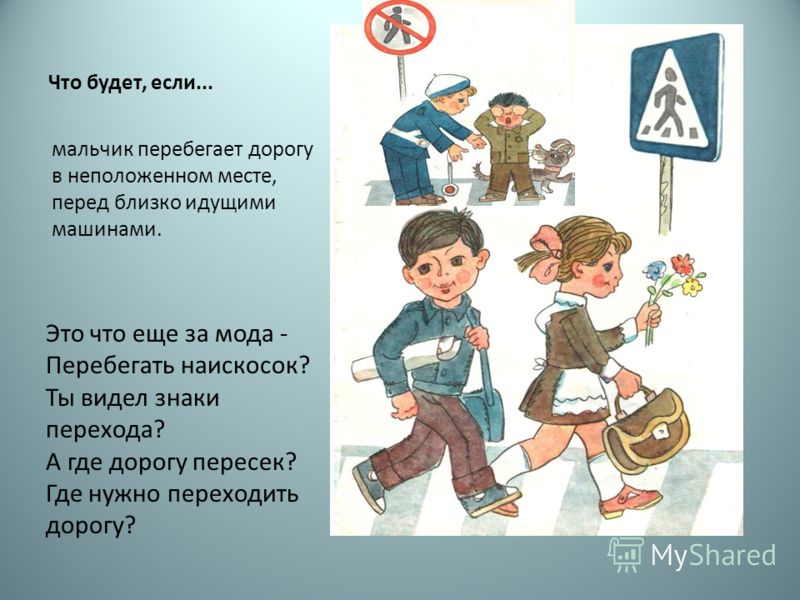 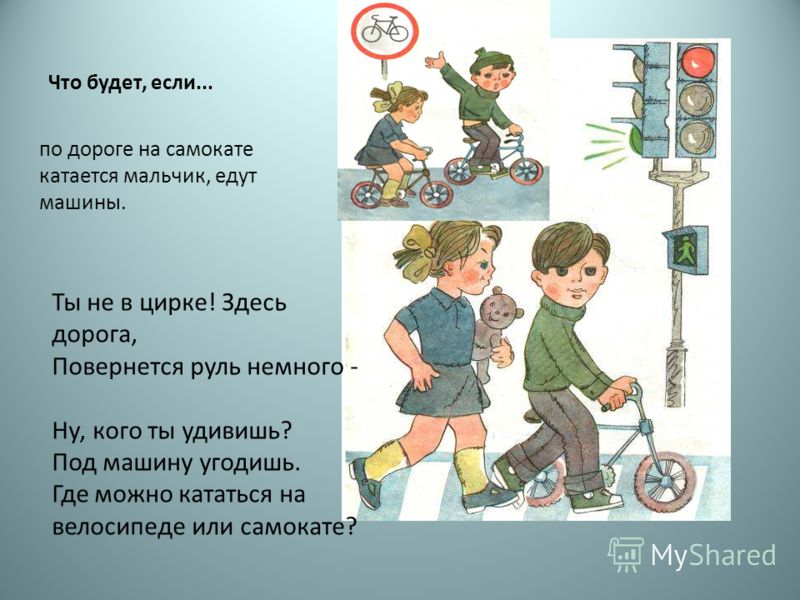 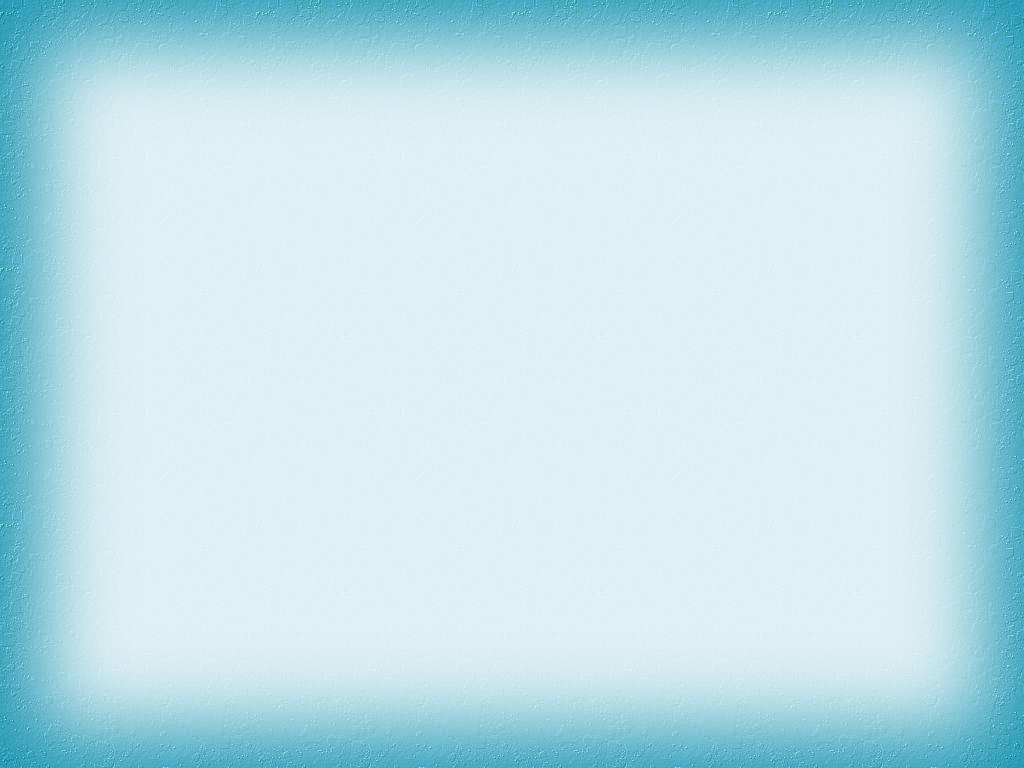 Разгадай ребус
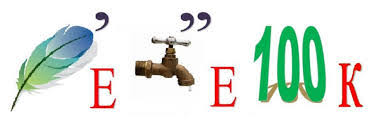 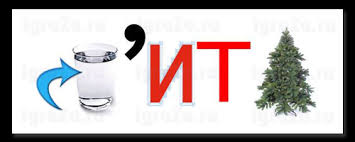 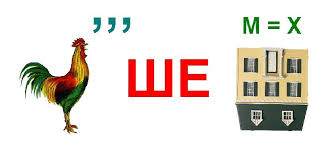 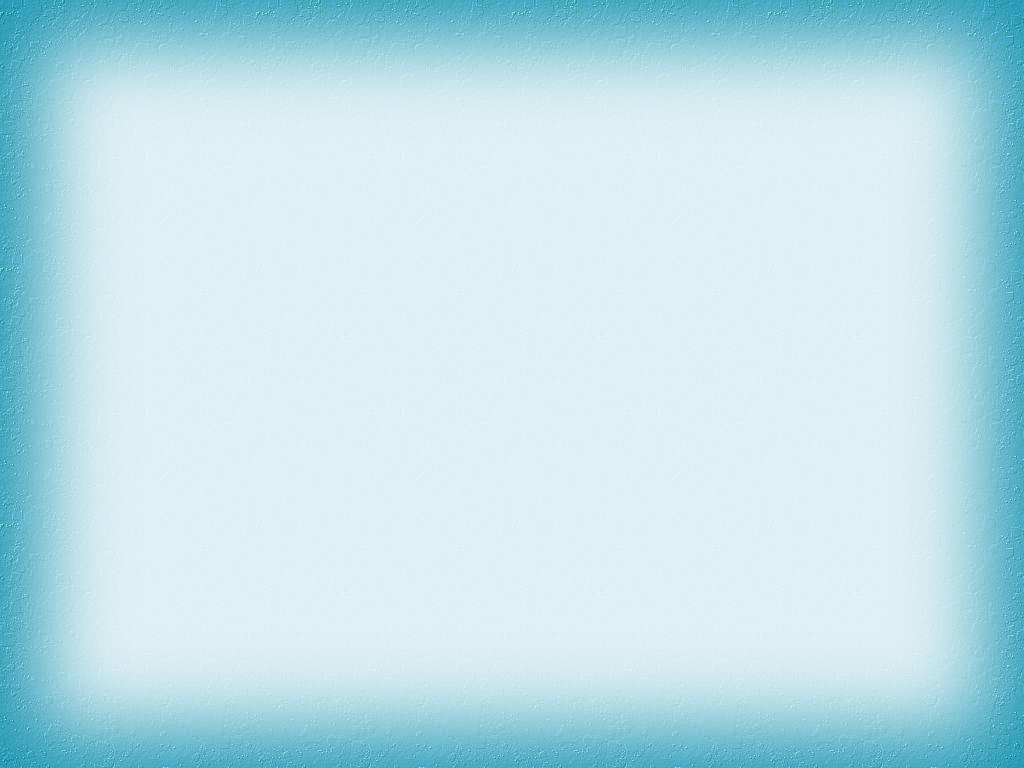 Какая машина первой дойдет до финиша?
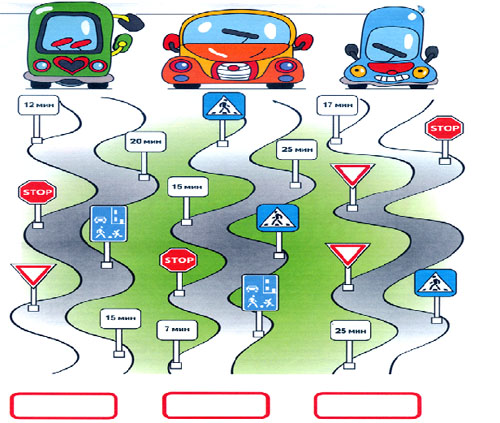 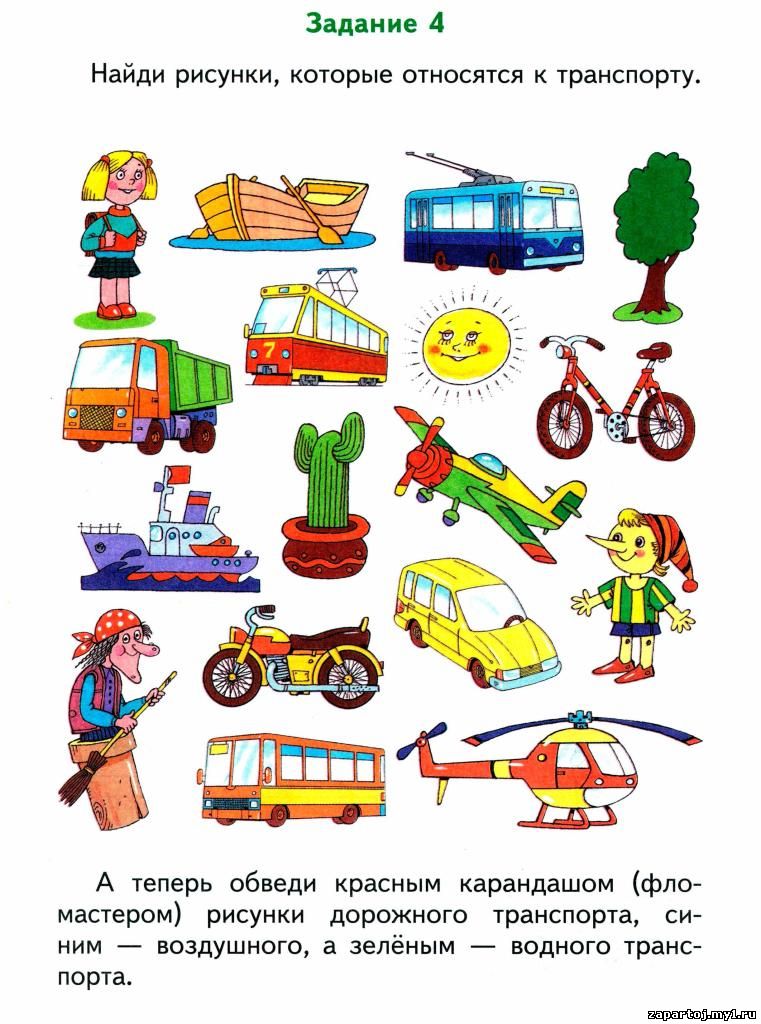 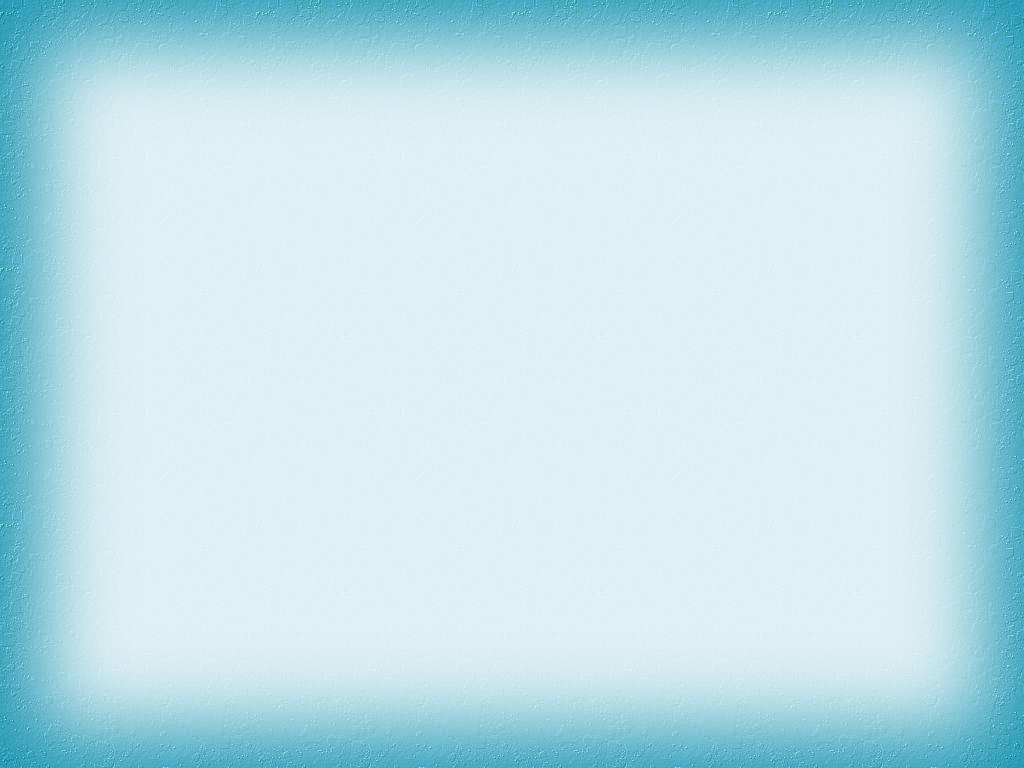 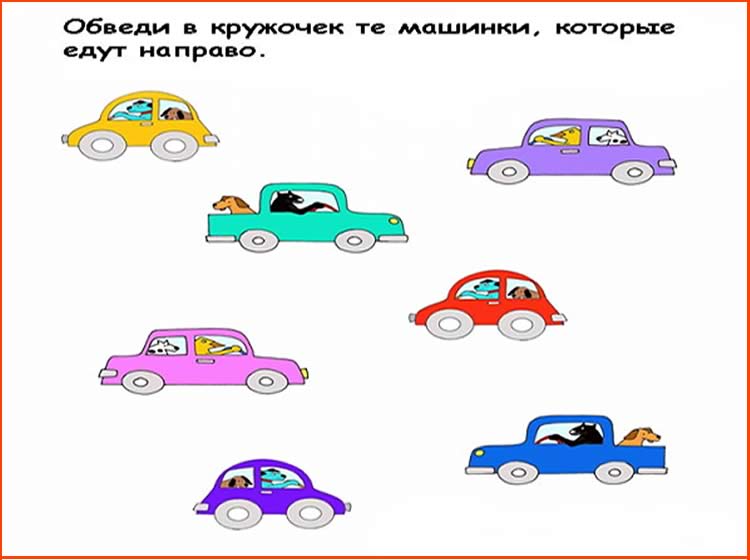 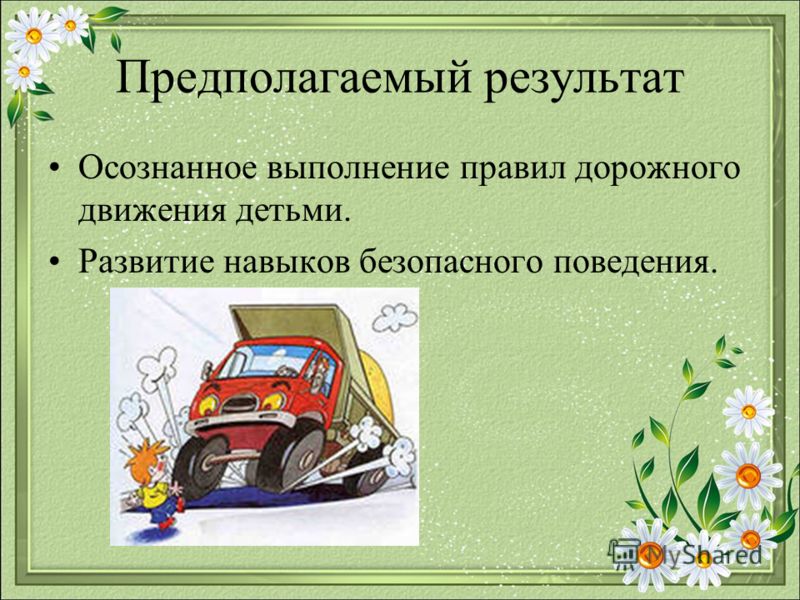